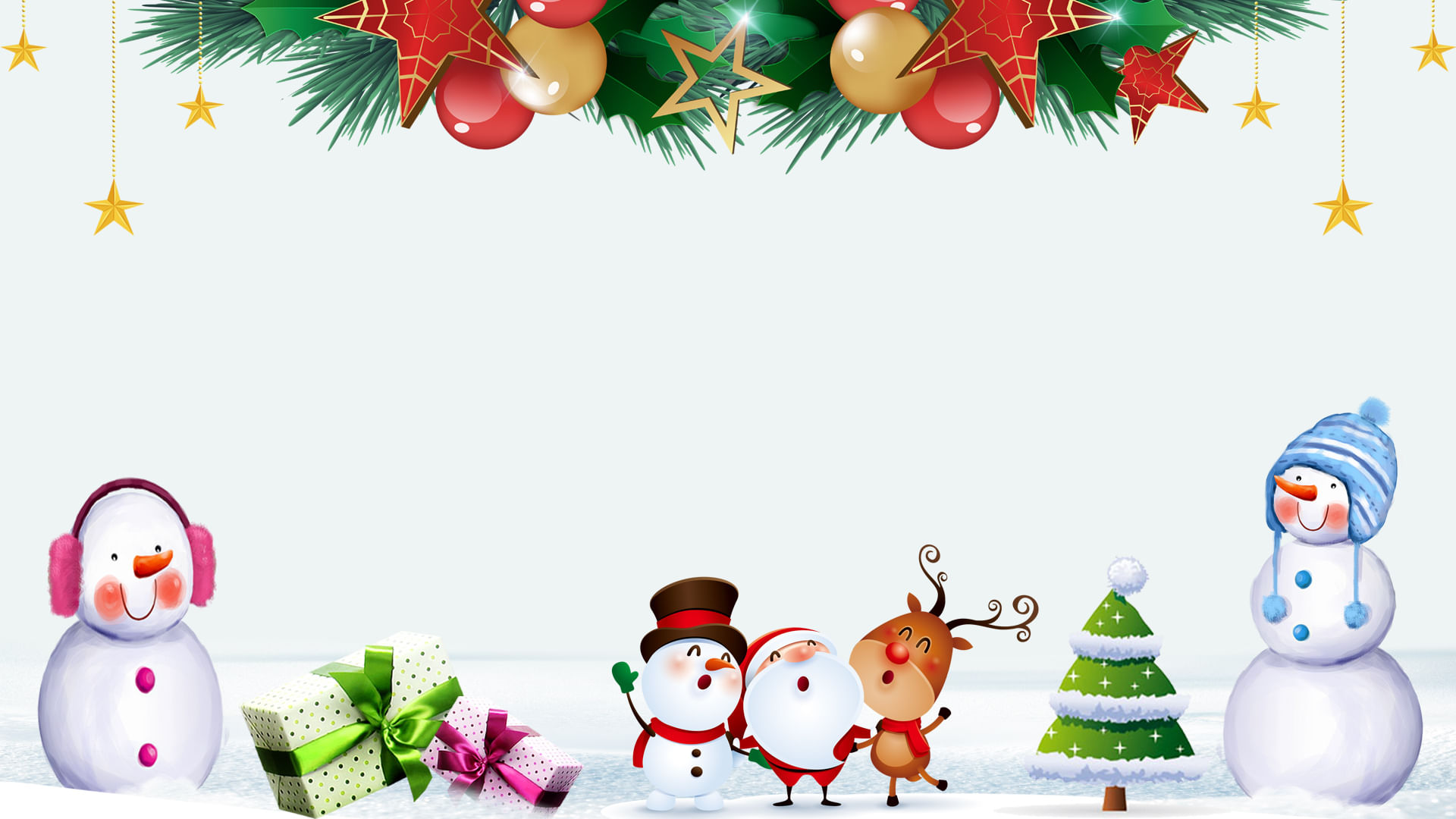 DEMO TITLE TEXT
Insert the Subtitle of Your Presentation
https://www.freeppt7.com
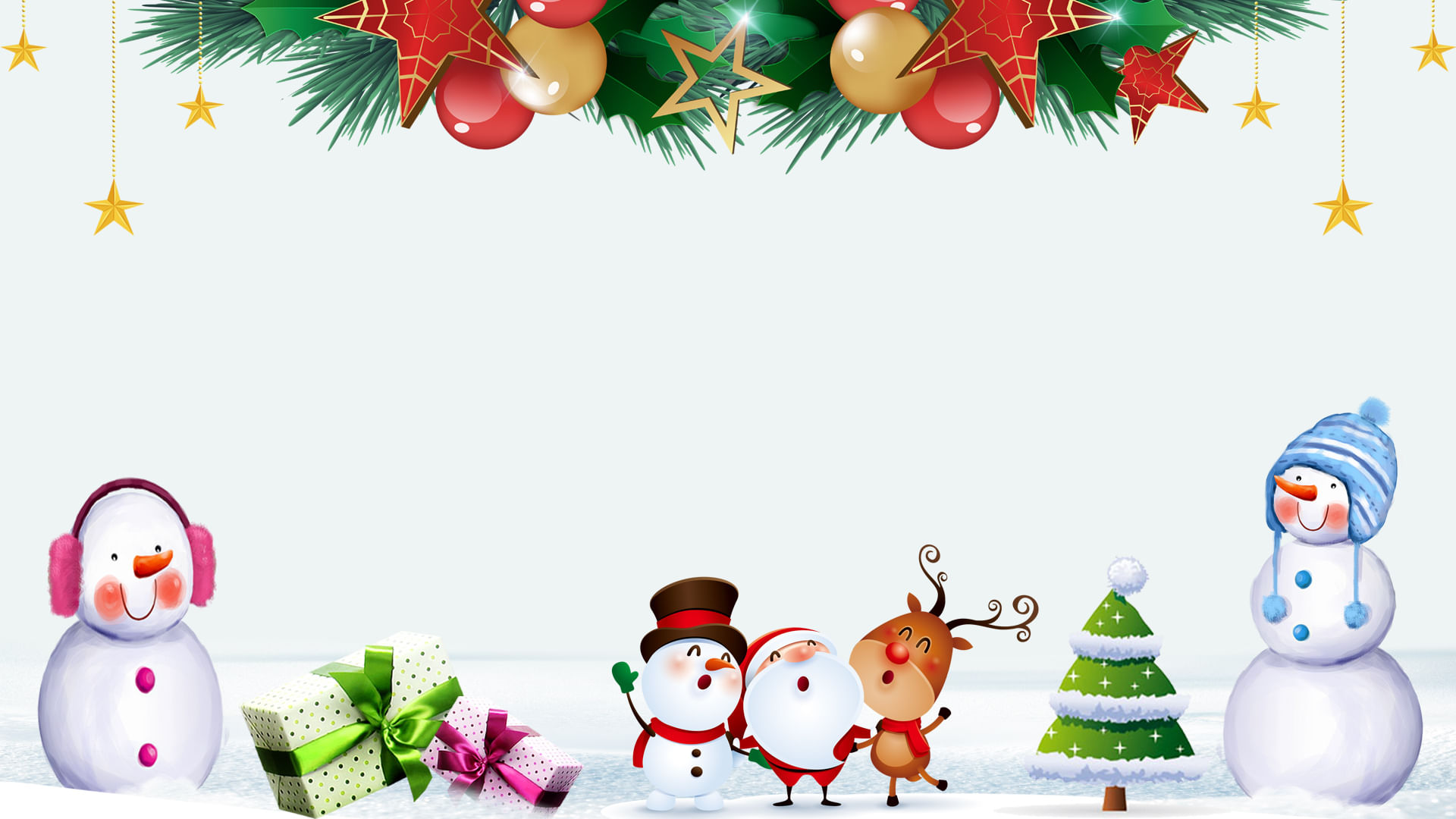 Add title text
1
CONTENTS
Add title text
2
Add title text
3
Add title text
4
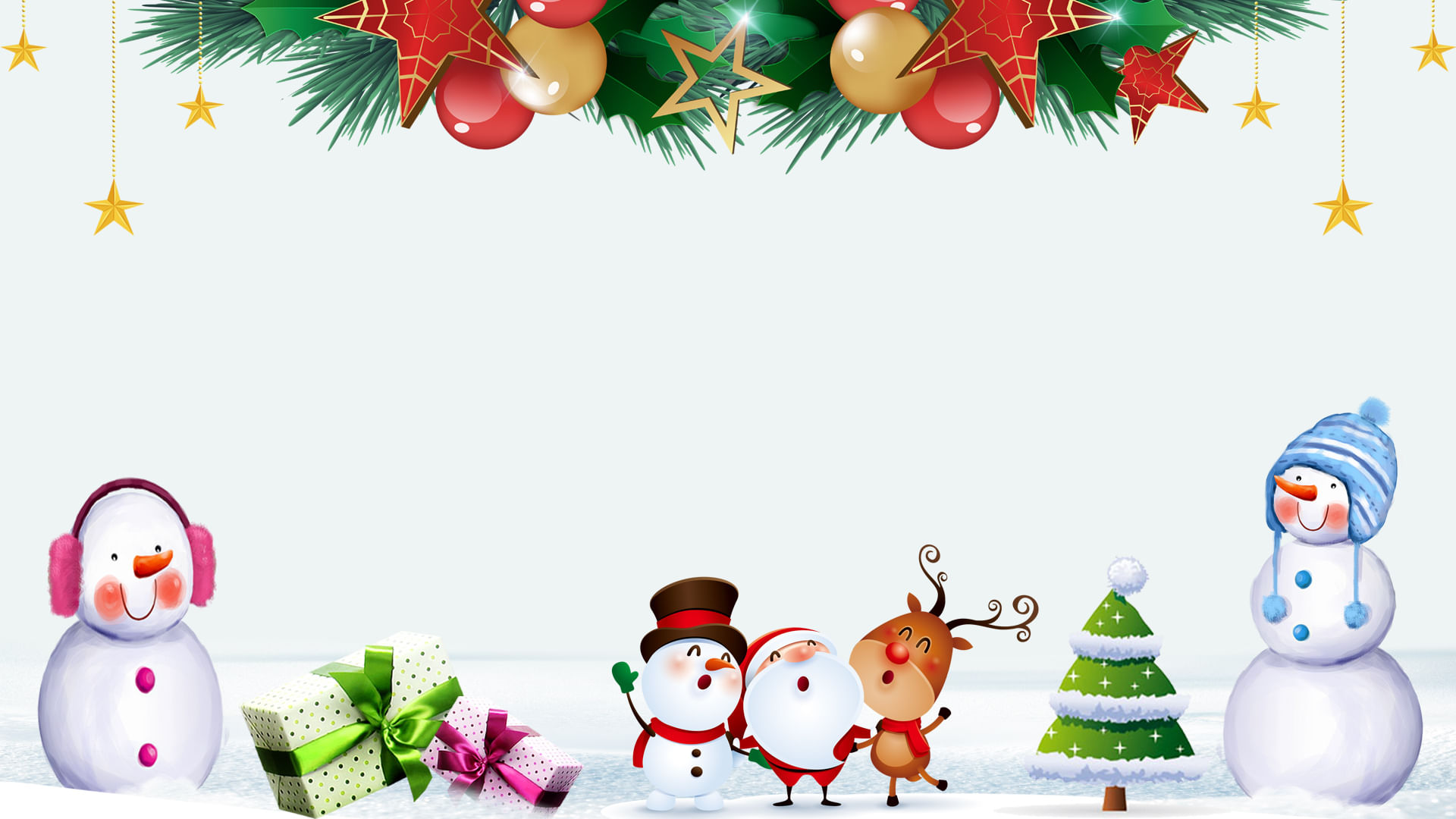 part one
Add title text
Click here to add content that matches the title.
Click here to add content that matches the title.
Add title text
CLICK TO ADD CAPTION TEXT
Click here to add content, content to match the title, you can copy and paste directly, to select useful keyword entry.

Click here to add content, content to match the title, you can copy and paste directly, to select useful keyword entry.

Click here to add content, content to match the title, you can copy and paste directly, to select useful keyword entry.
Click here to add content that matches the title.
Click here to add content that matches the title.
Click here to add content that matches the title.
Add title text
CLICK TO ADD CAPTION TEXT
Click here to add content, content to match the title, you can copy and paste directly, to select useful keyword entry.

Click here to add content, content to match the title, you can copy and paste directly, to select useful keyword entry.

Click here to add content, content to match the title, you can copy and paste directly, to select useful keyword entry.
Title text
Title text
Title text
Add title text
CLICK TO ADD CAPTION TEXT
Title text
Title text
Title text
Title text
Click here to add content that matches the title.
Click here to add content that matches the title.
Click here to add content that matches the title.
Click here to add content that matches the title.
Add title text
CLICK TO ADD CAPTION TEXT
Click here to add content that matches the title.
Click here to add content that matches the title.
Click here to add content that matches the title.
Click here to add content that matches the title.
Click here to add content that matches the title.
Add title text
CLICK TO ADD CAPTION TEXT
1
Click here to add content that matches the title.
2
Click here to add content that matches the title.
3
Click here to add content that matches the title.
4
Click here to add content that matches the title.
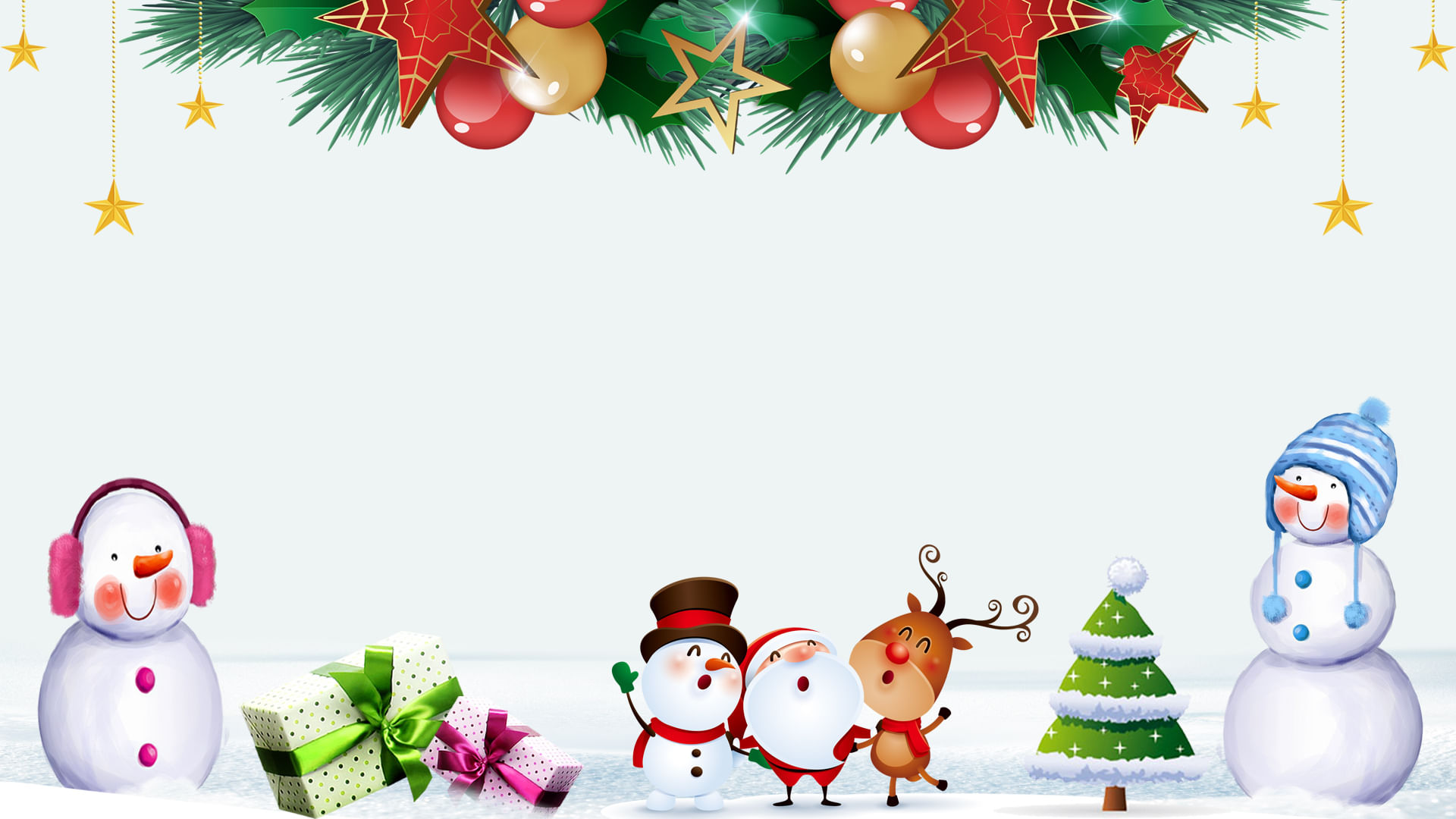 PART TWO
Add title text
Click here to add content that matches the title.
Click here to add content that matches the title.
Add title text
CLICK TO ADD CAPTION TEXT
Add title text
Click here to add content that matches the title.Click here to add content that matches the title.Click here to add content that matches the title.Click here to add content that matches the title.Click here to add content that matches the title.Click here to add content that matches the title.Click here to add content that matches the title.
Click here to add content that matches the title.
Click here to add content that matches the title.
Add title text
CLICK TO ADD CAPTION TEXT
Click here to add content that matches the title.
Click here to add content that matches the title.
Click here to add content that matches the title.
Click here to add content that matches the title.
Click here to add content that matches the title.
Click here to add content that matches the title.
Add title text
CLICK TO ADD CAPTION TEXT
1
3
Title text
Title text
Click here to add content that matches the title.
Click here to add content that matches the title.
2
4
Title text
Title text
Click here to add content that matches the title.
Click here to add content that matches the title.
Add title text
CLICK TO ADD CAPTION TEXT
Add title text
TEXT
Click here to add content that matches the title.Click here to add content that matches the title.Click here to add content that matches the title.Click here to add content that matches the title.Click here to add content that matches the title.
TEXT
Click here to add content that matches the title.Click here to add content that matches the title.Click here to add content that matches the title.Click here to add content that matches the title.
TEXT
TEXT
TEXT
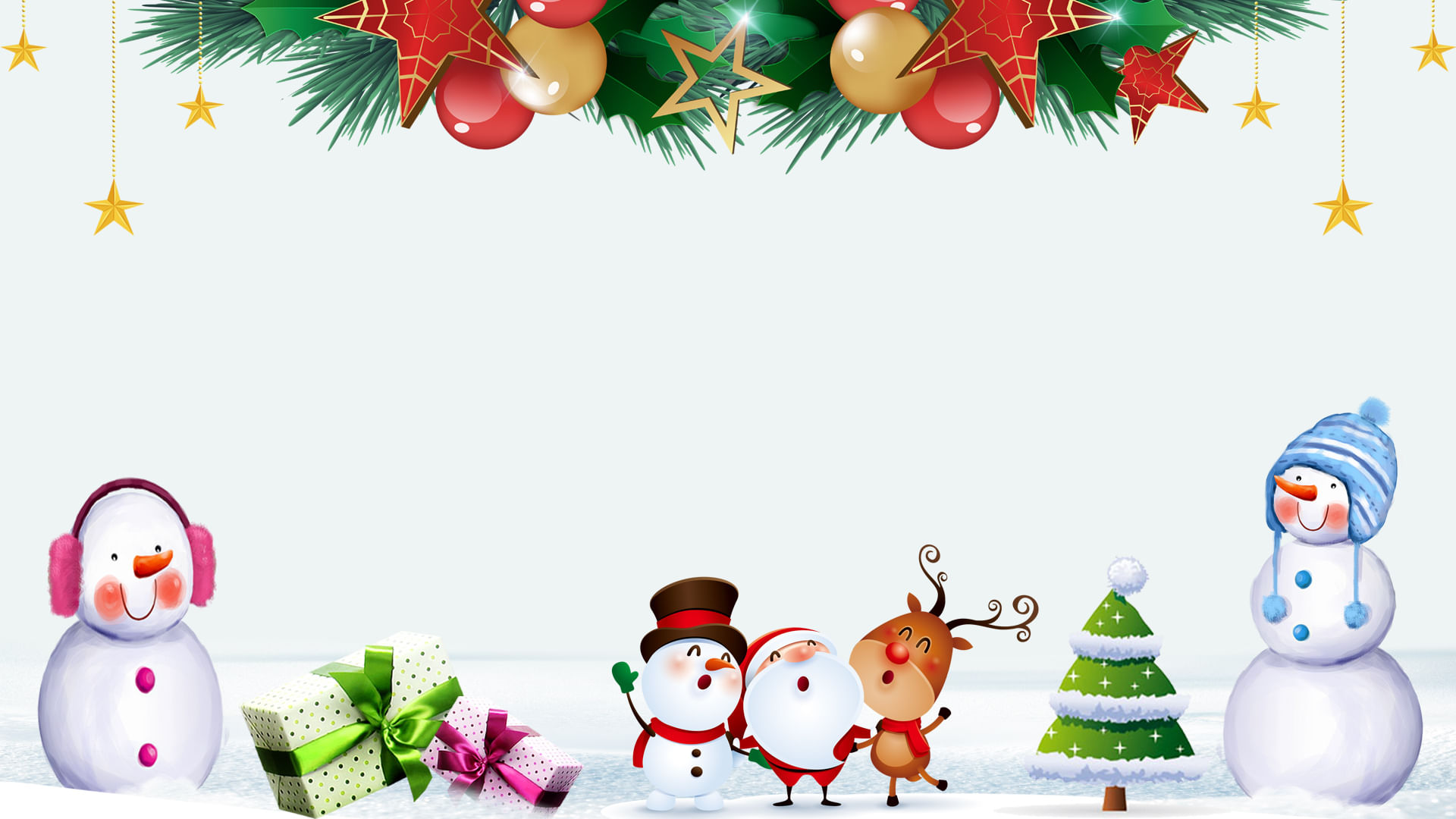 PART THREE
Add title text
Click here to add content that matches the title.
Click here to add content that matches the title.
Add title text
CLICK TO ADD CAPTION TEXT
Click here to add content that matches the title.Click here to add content that matches the title.
Click here to add content that matches the title.Click here to add content that matches the title.
Click here to add content that matches the title.Click here to add content that matches the title.
Click here to add content that matches the title.Click here to add content that matches the title.
Add title text
CLICK TO ADD CAPTION TEXT
Add title text
Add title text
Click here to add content that matches the title.
Click here to add content that matches the title.
2015
2020
1
2
3
4
5
2014
2016
2030
Add title text
Add title text
Add title text
Click here to add content that matches the title.
Click here to add content that matches the title.
Click here to add content that matches the title.
Add title text
CLICK TO ADD CAPTION TEXT
379
84%
67%
1,258
Click here to add content that matches the title.Click here to add content that matches the title.
Click here to add content that matches the title.Click here to add content that matches the title.
Click here to add content that matches the title.Click here to add content that matches the title.
Click here to add content that matches the title.Click here to add content that matches the title.
Add title text
CLICK TO ADD CAPTION TEXT
Title text一：Click here to add content that matches the title.
Title text一：Click here to add content that matches the title.
Add title text
Add title text
Click here to add content that matches the title.
Click here to add content that matches the title.
Title text一：Click here to add content that matches the title.
Title text一：Click here to add content that matches the title.
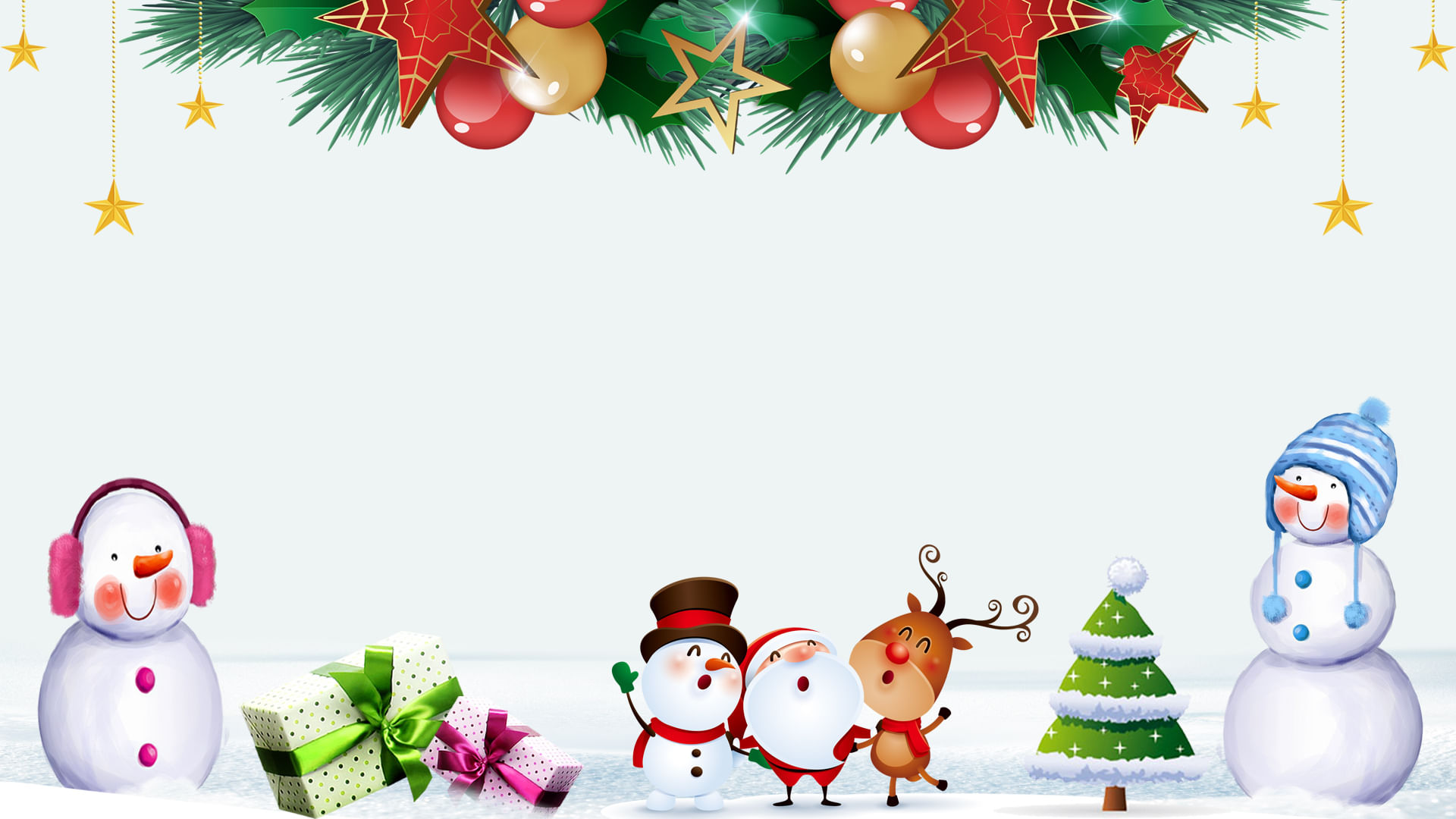 PART FOUR
Add title text
Click here to add content that matches the title.
Click here to add content that matches the title.
Add title text
CLICK TO ADD CAPTION TEXT
Click here to add content that matches the title.
Click here to add content that matches the title.Click here to add content that matches the title.Click here to add content that matches the title.Click here to add content that matches the title.Click here to add content that matches the title.Click here to add content that matches the title.
Add title text
CLICK TO ADD CAPTION TEXT
Click here to add content that matches the title.Click here to add content that matches the title.
Click here to add content that matches the title.Click here to add content that matches the title.
Click here to add content that matches the title.Click here to add content that matches the title.
Click here to add content that matches the title.Click here to add content that matches the title.
Add title text
CLICK TO ADD CAPTION TEXT
01
03
Add title text
Add title text
Click here to add content, content to match the title, you can copy and paste directly, to select useful keyword entry.
Click here to add content, content to match the title, you can copy and paste directly, to select useful keyword entry.
Add title text
Add title text
Click here to add content, content to match the title, you can copy and paste directly, to select useful keyword entry.
Click here to add content, content to match the title, you can copy and paste directly, to select useful keyword entry.
02
04
Add title text
CLICK TO ADD CAPTION TEXT
Add title text
Add title text
Add title text
Click here to add content, content to match the title, you can copy and paste directly, to select useful keyword entry.
Click here to add content, content to match the title, you can copy and paste directly, to select useful keyword entry.
Click here to add content, content to match the title, you can copy and paste directly, to select useful keyword entry.
Add title text
Add title text
Add title text
Click here to add content, content to match the title, you can copy and paste directly, to select useful keyword entry.
Click here to add content, content to match the title, you can copy and paste directly, to select useful keyword entry.
Click here to add content, content to match the title, you can copy and paste directly, to select useful keyword entry.
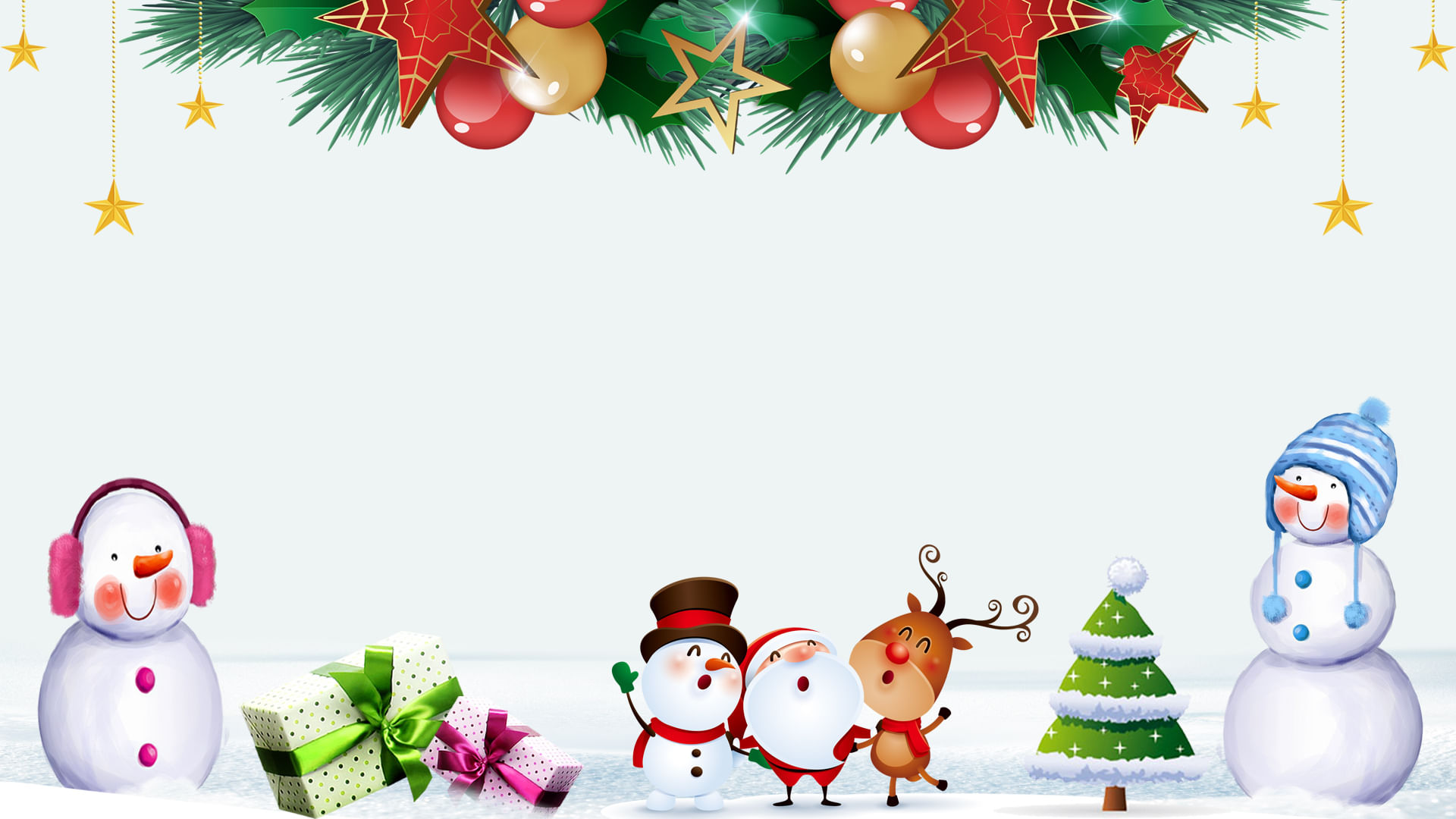 Thanks
https://www.freeppt7.com
Please follow us for more information:
https://www.jpppt.com/ 
www.freeppt7.com
Pics: www.Pixabay.com
If you liked the presentation and want to thank, you can follow me on social networks 

https://www.youtube.com/c/Slidesfree

https://www.instagram.com/slidesfree/ 

https://www.facebook.com/freeppt7/

https://www.facebook.com/groups/best.PowerPoint.templates

https://twitter.com/freeppt7_com
Fully Editable Icon Sets: A
Fully Editable Icon Sets: B
Fully Editable Icon Sets: C